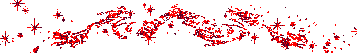 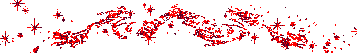 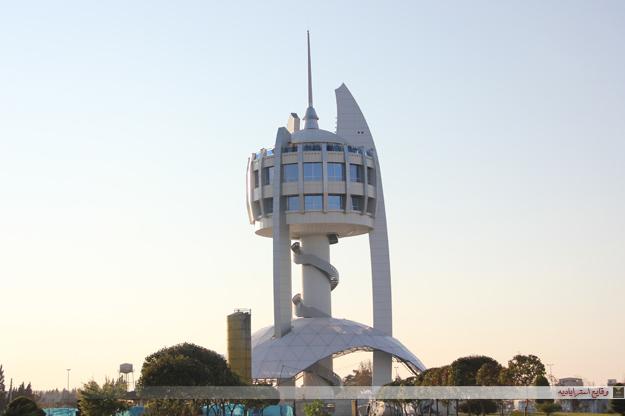 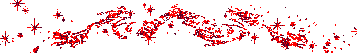 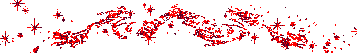 خدا
نام
به
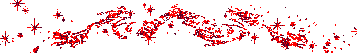 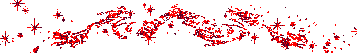 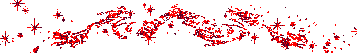 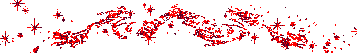 A 41 years old lady , married from Gorgan was presented to retina clinic with metamorphopsia and decreased vision of right eye . No other positive history , No trauma, No drug, No surgery…
In PE:
V/A: OD: 20/200          OS: 20/20
Iop : normal                   SLE: Normal
Fundoscopy : Epiretinal membrane OD and  normal findings :  OS
OCT was ordered:       15.6.2014      93خرداد 
Surgery was planned.
She went to home and returned 11 months later, Her vision was 20/30 OD
Another OCT was ordered. She went and again was visited with a new OCT 15.2.2016. Her visual acuity was 20/20.Surprise .
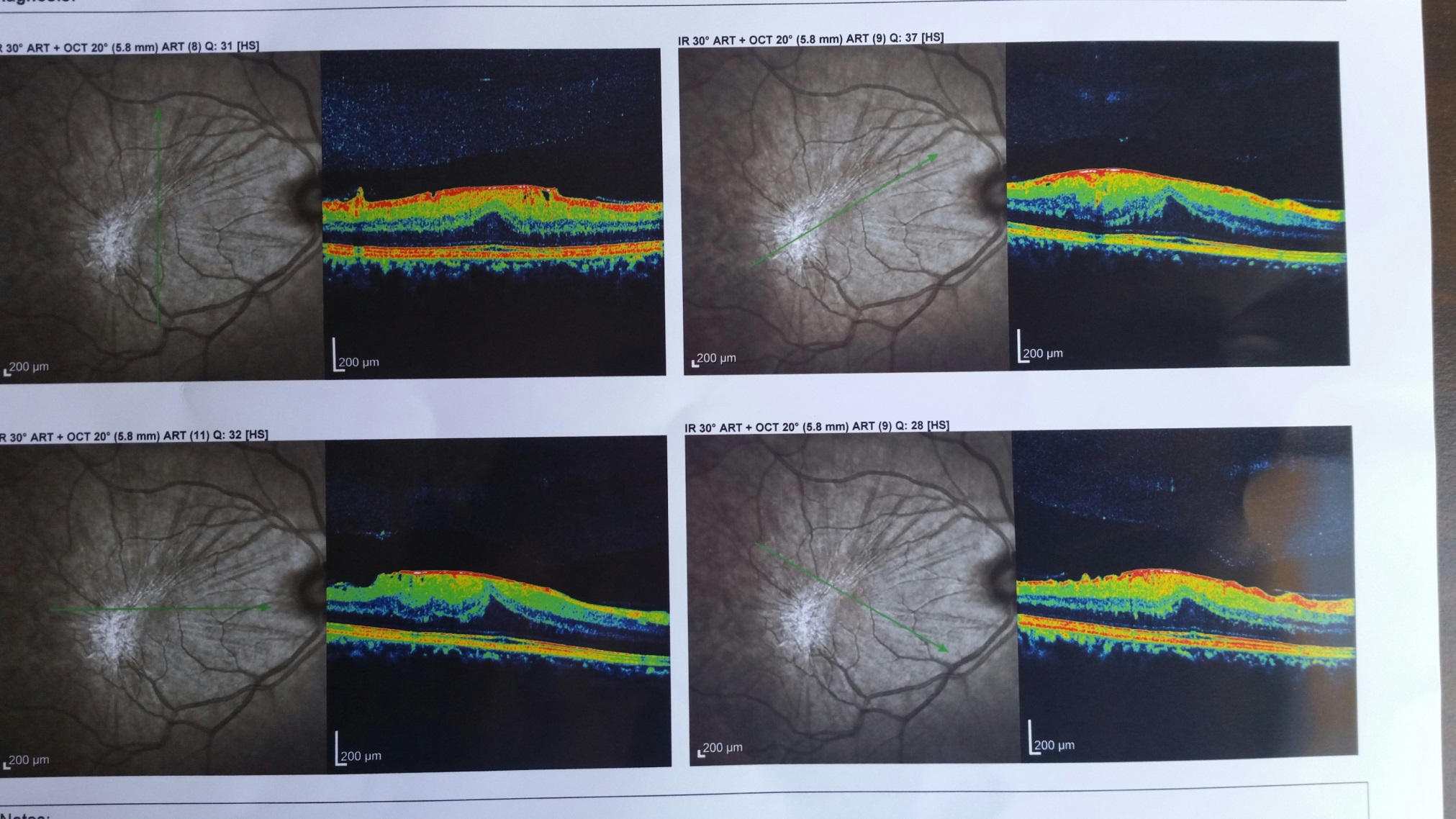 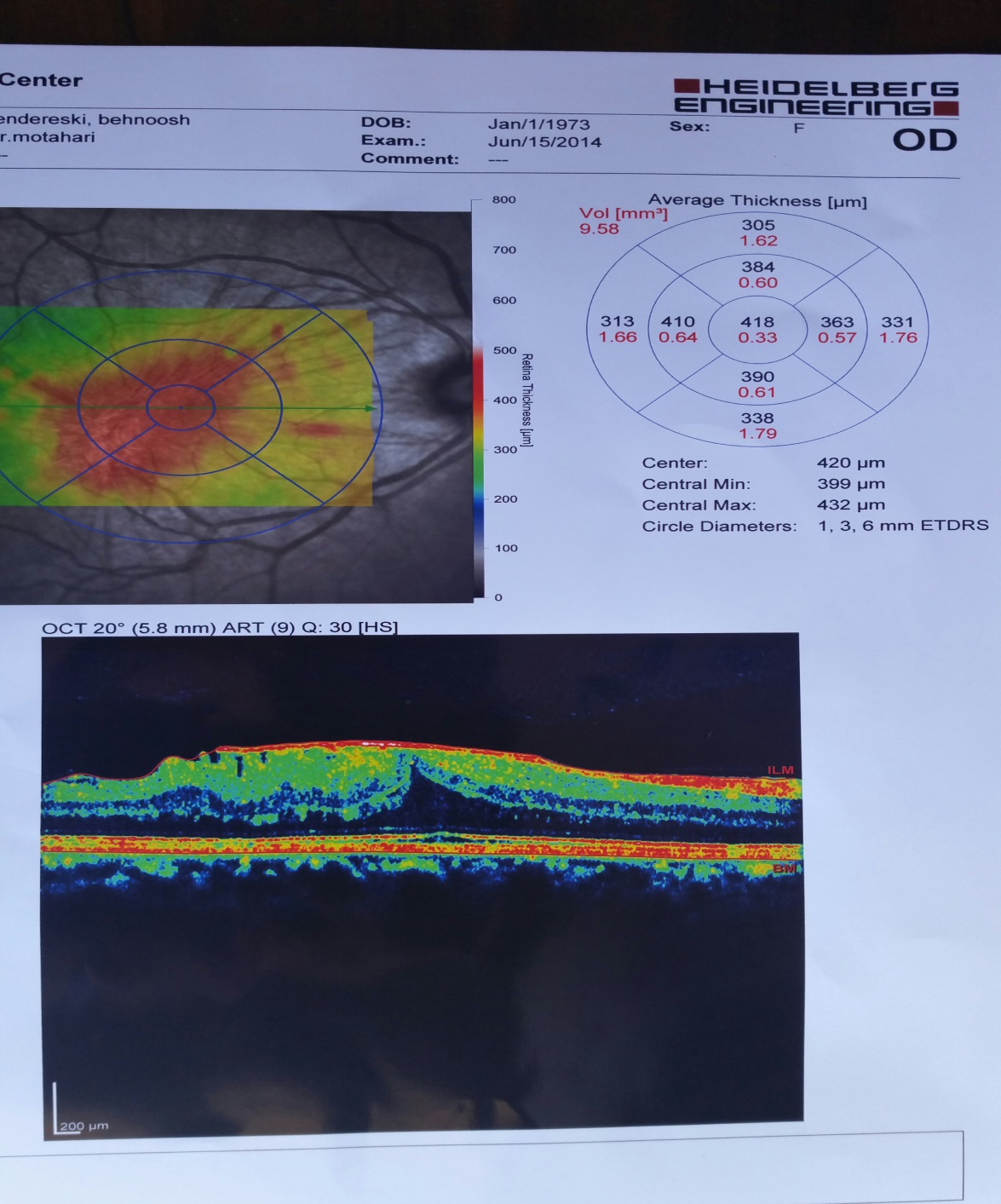 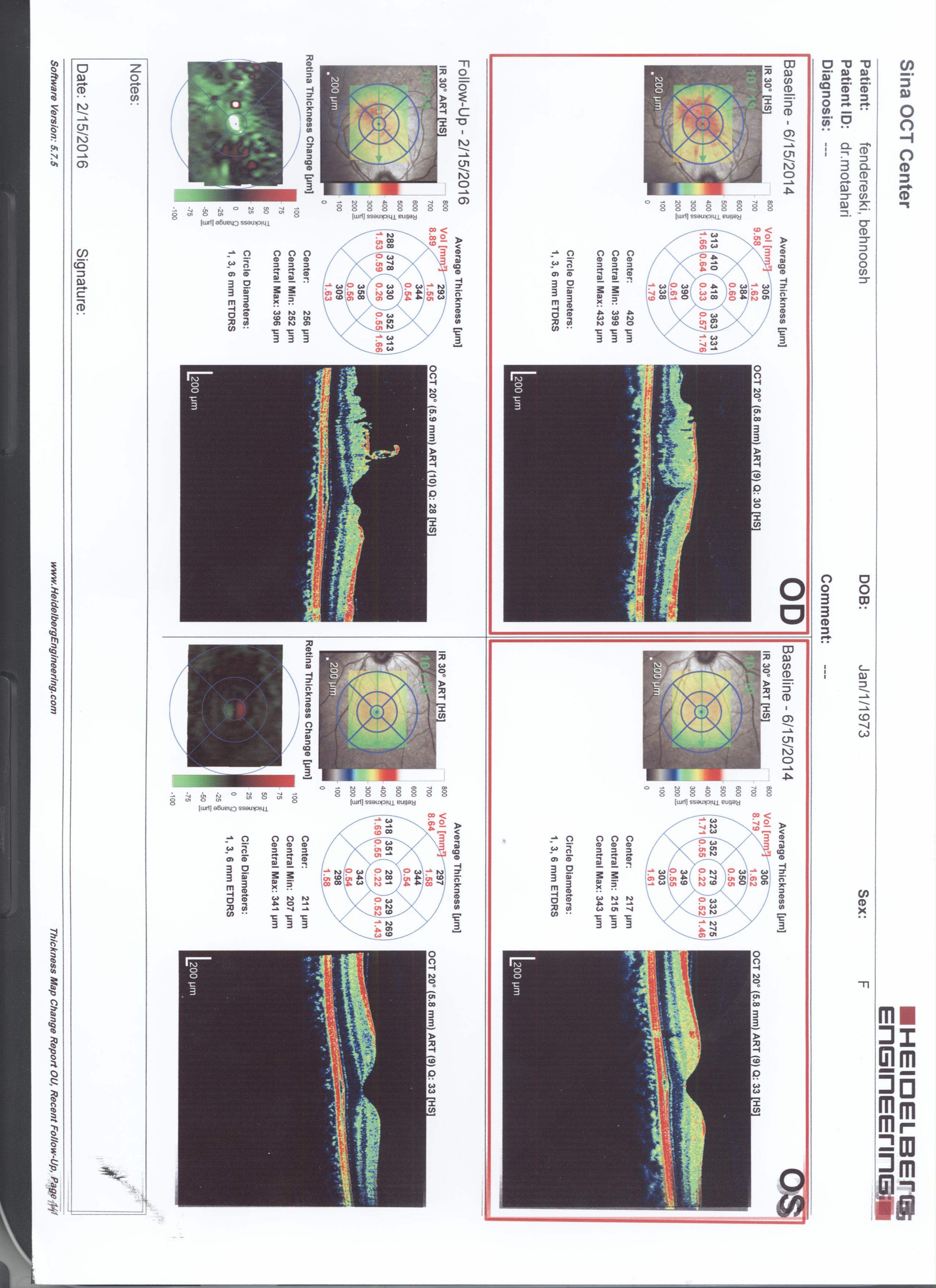 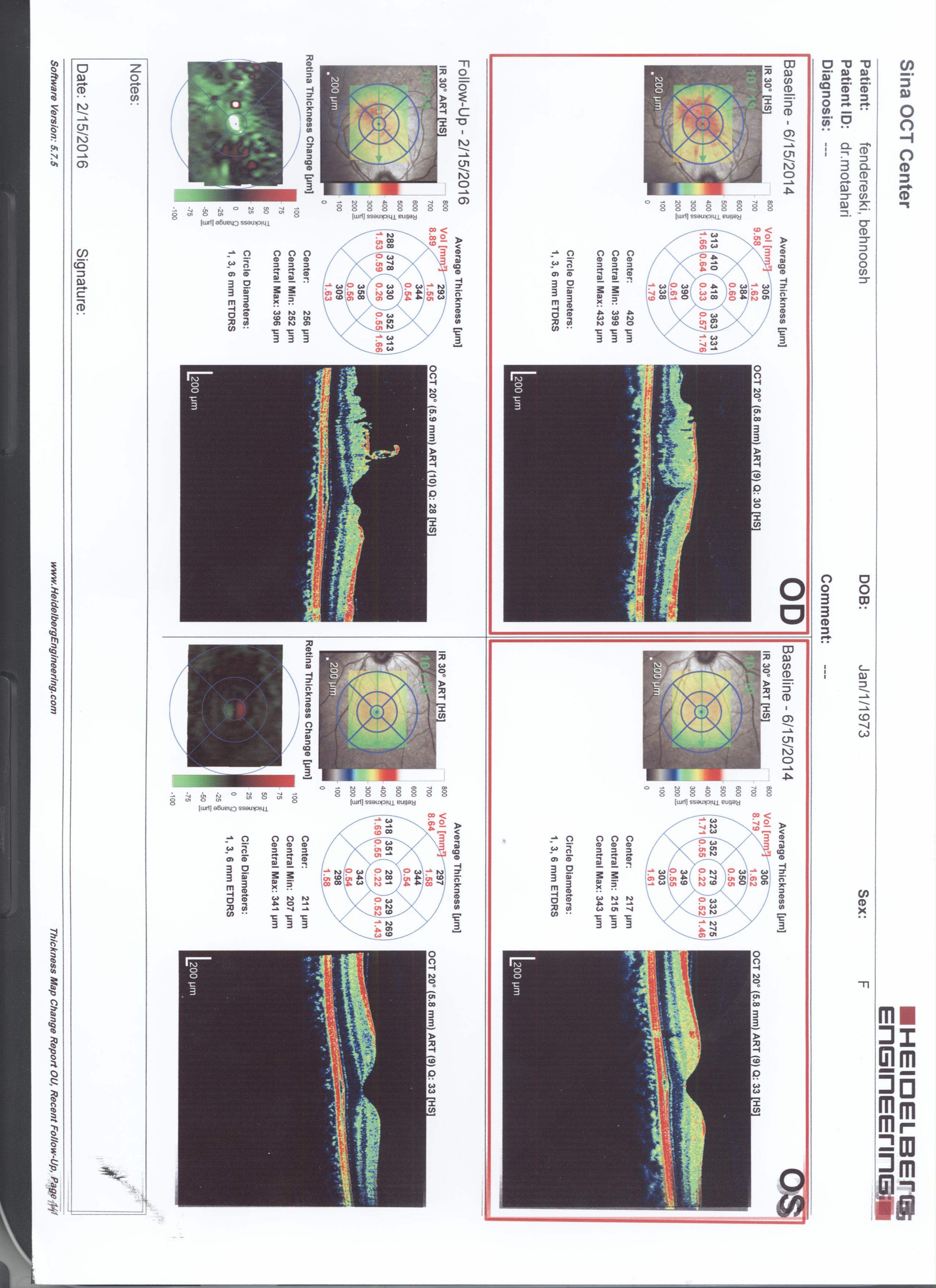 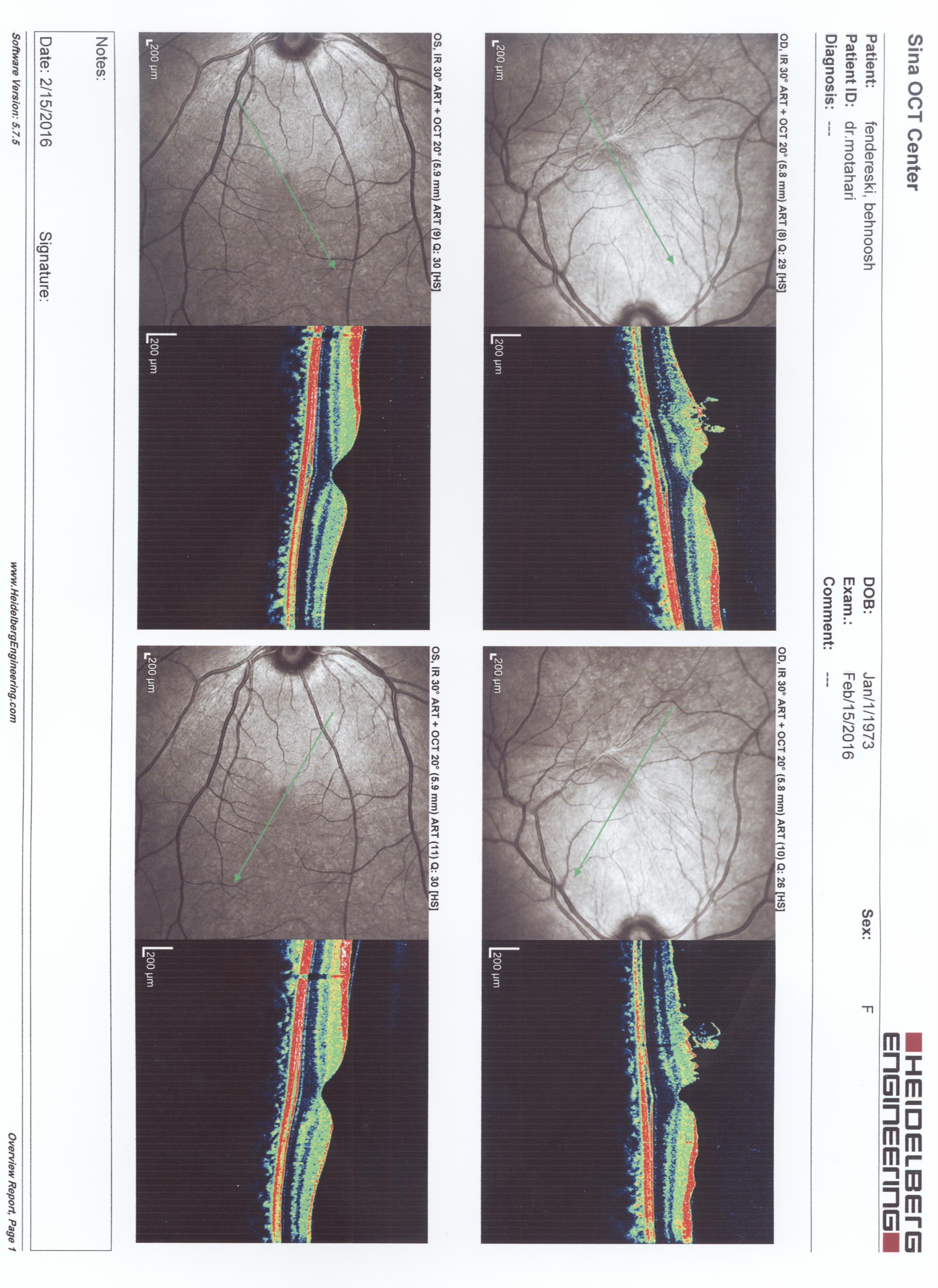 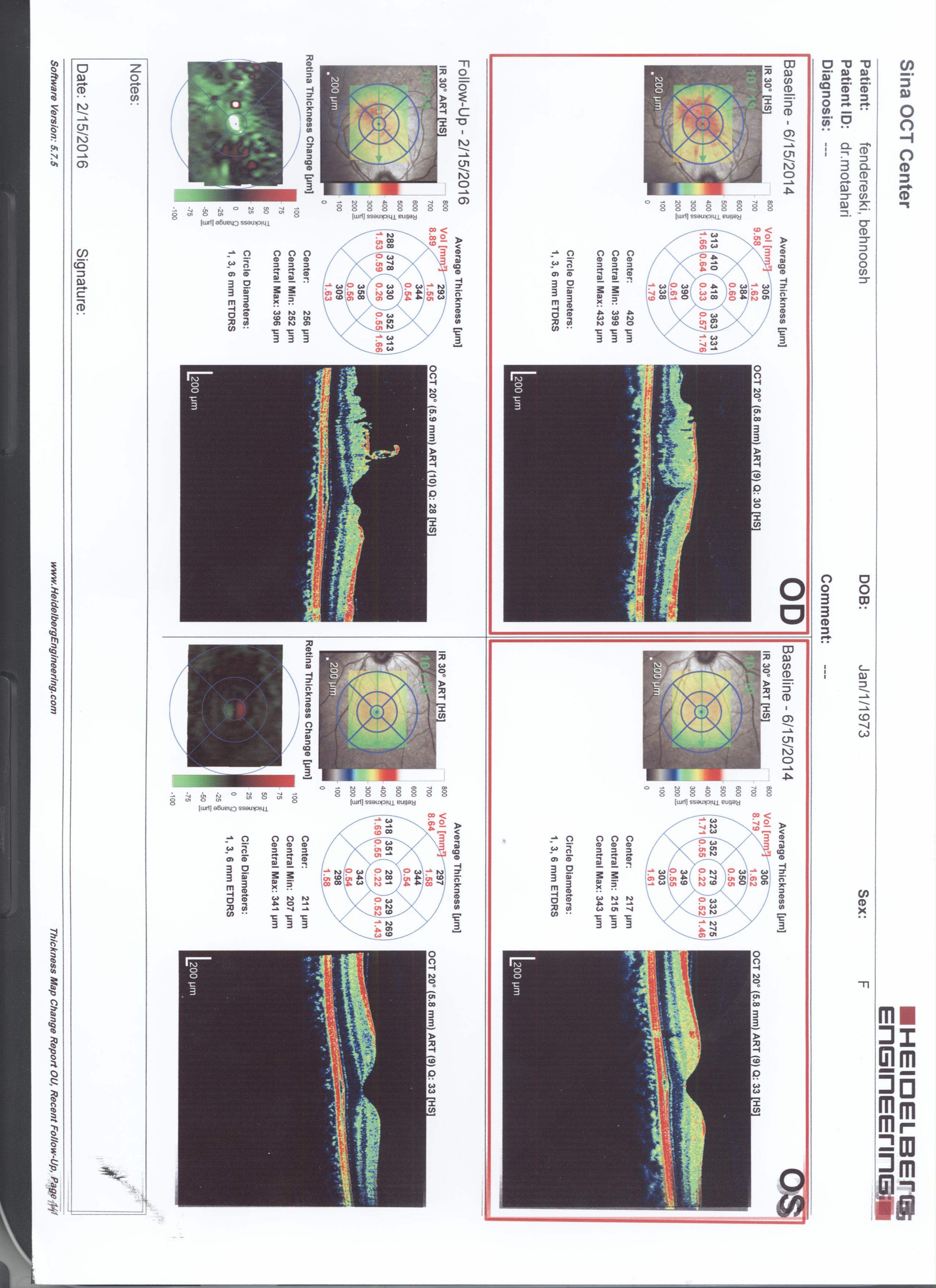 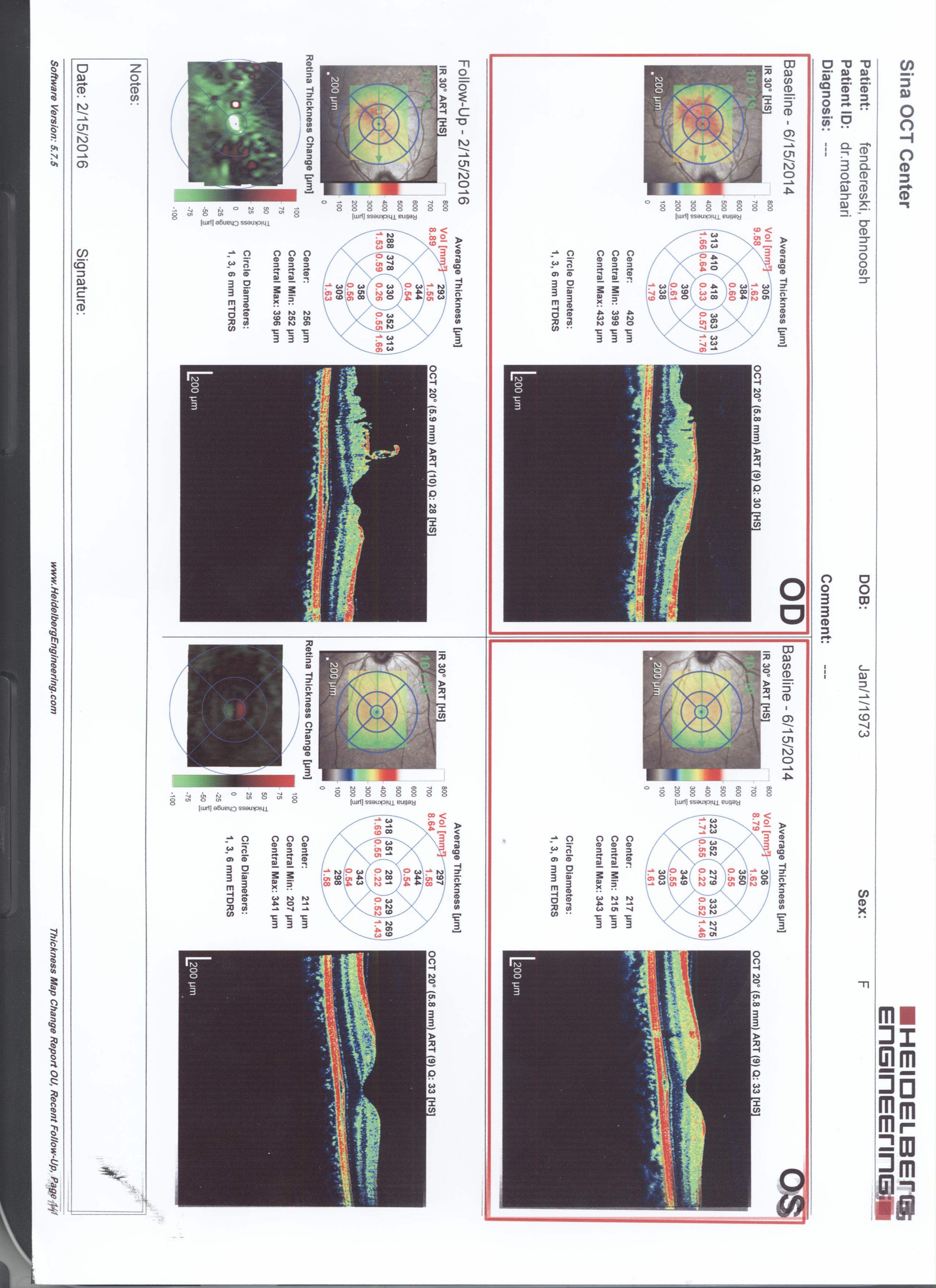 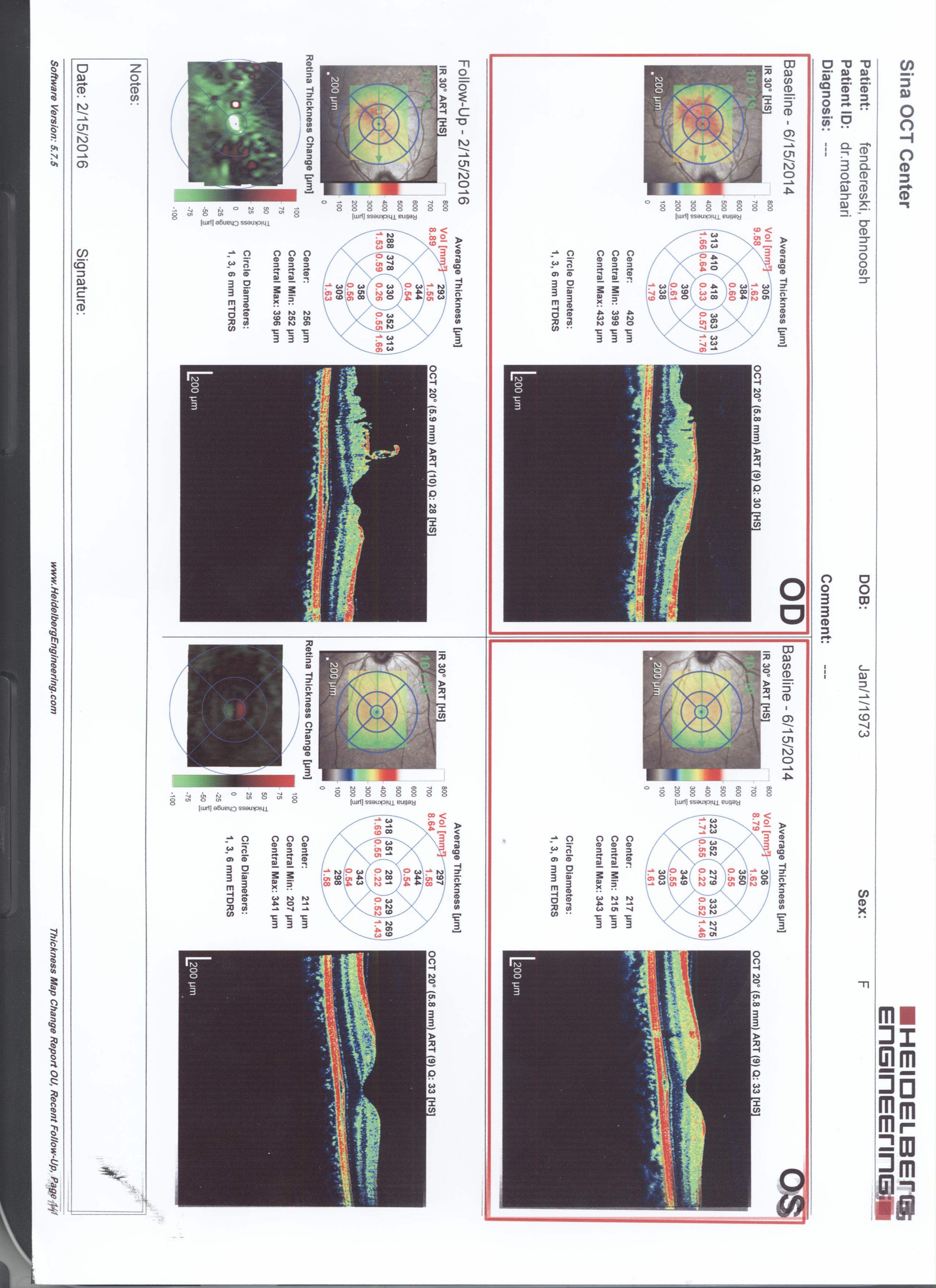 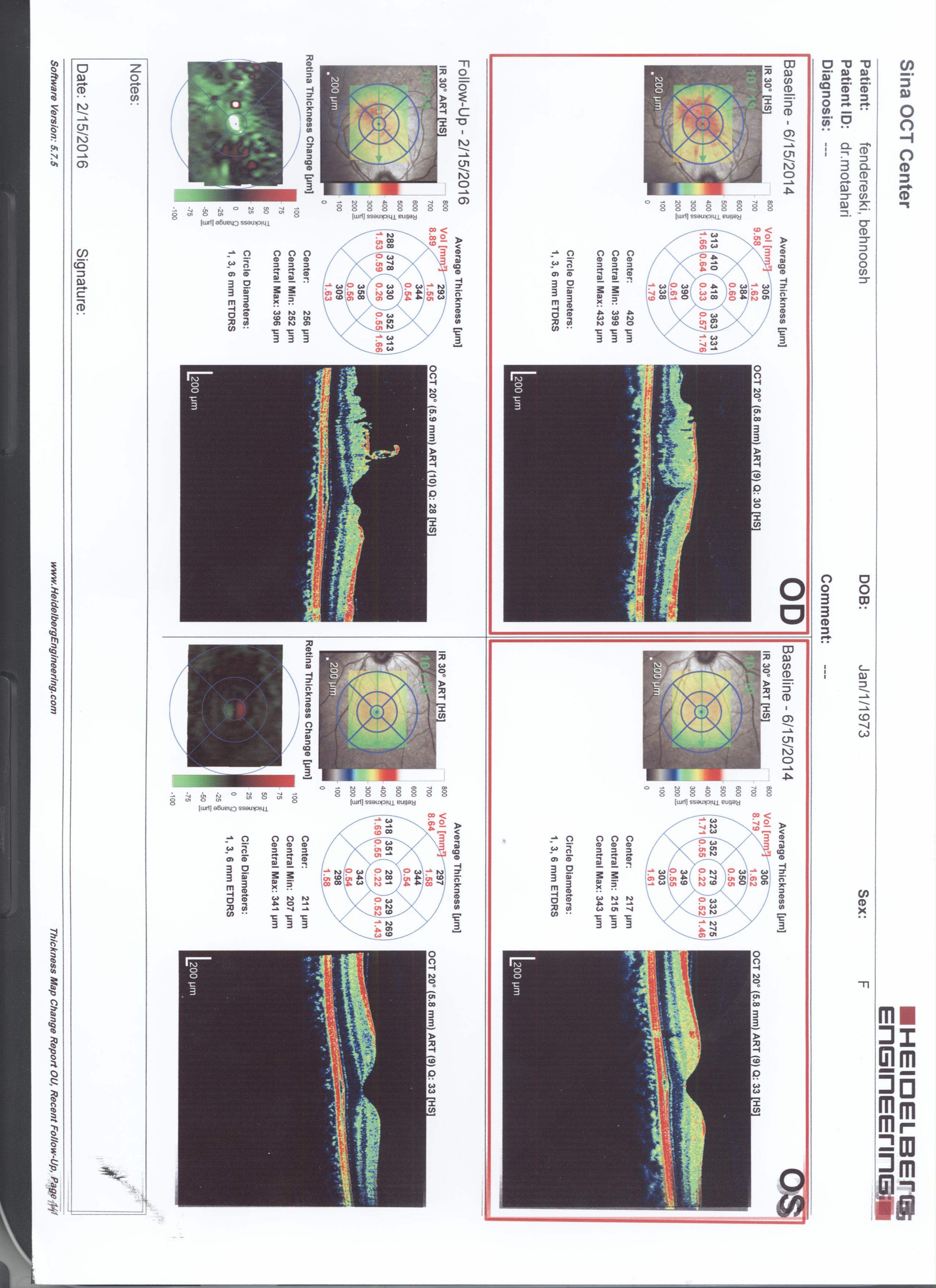 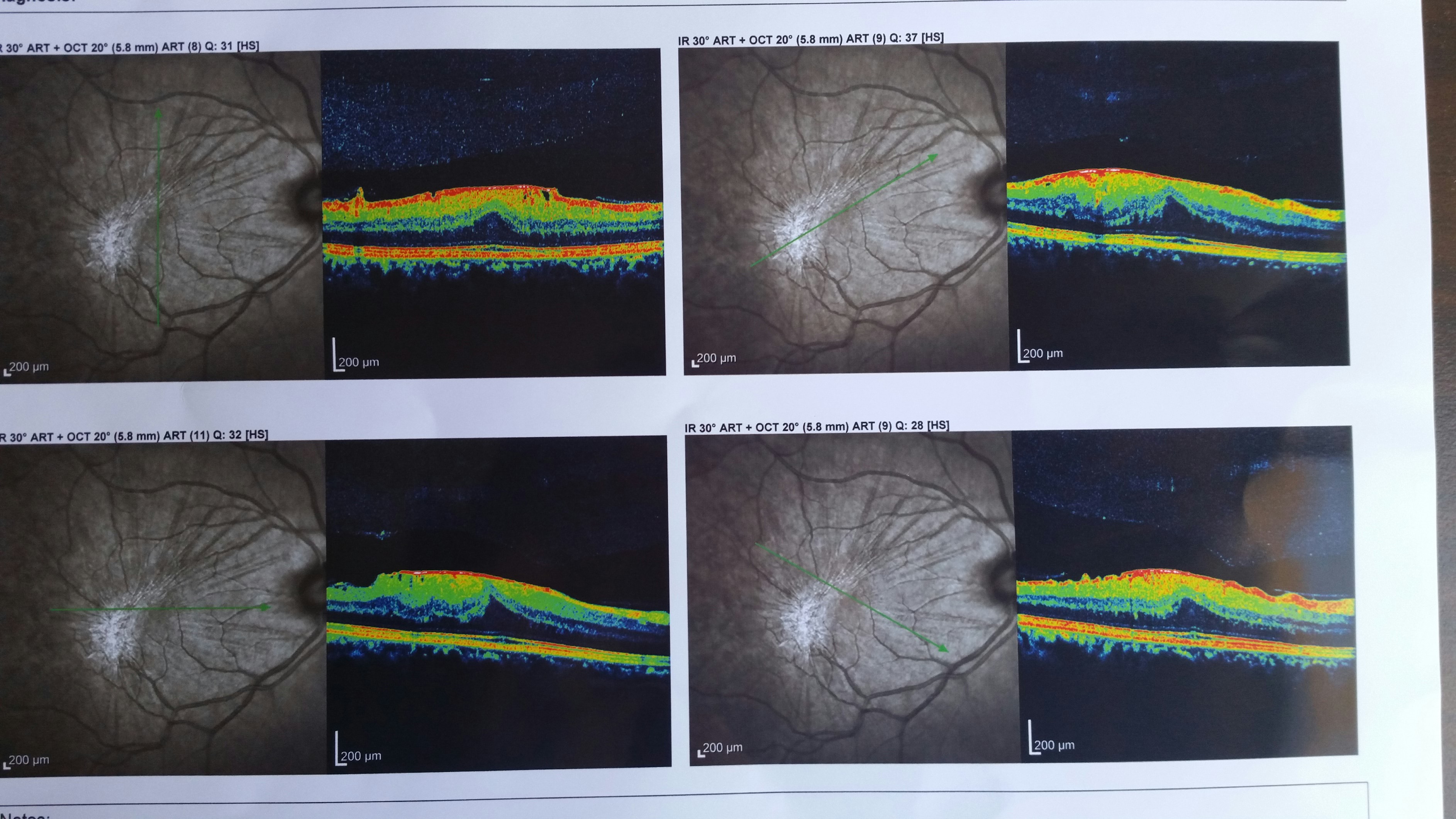